12 декабря 1993 год
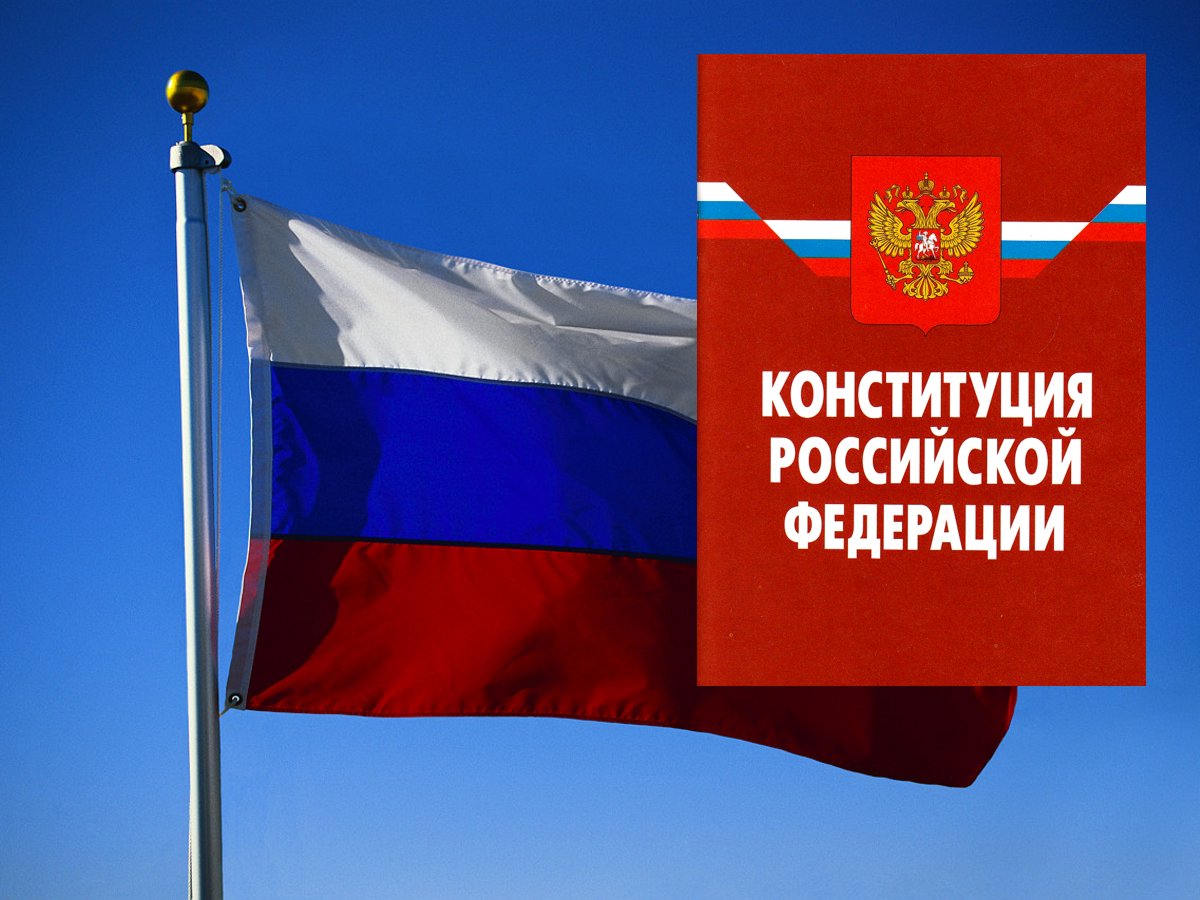 Права  человека – это определенные правила, которыми может пользоваться человек в обществе.
Обязанности – это мера должного поведения человека, которая предусмотрена законом и охраняется государством.